Чүй-Бишкек тайпасынын 2020-жылынын март-июль айларына отчету
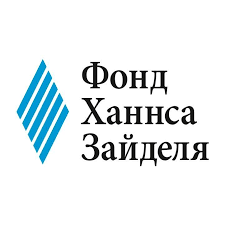 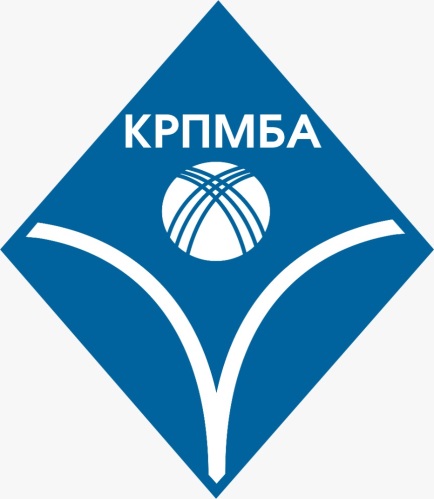 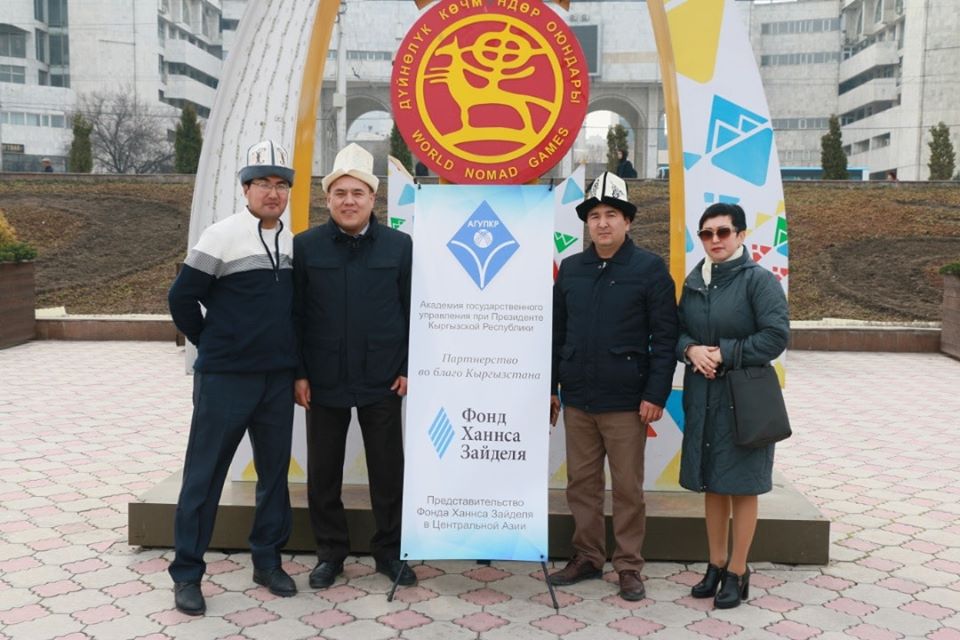 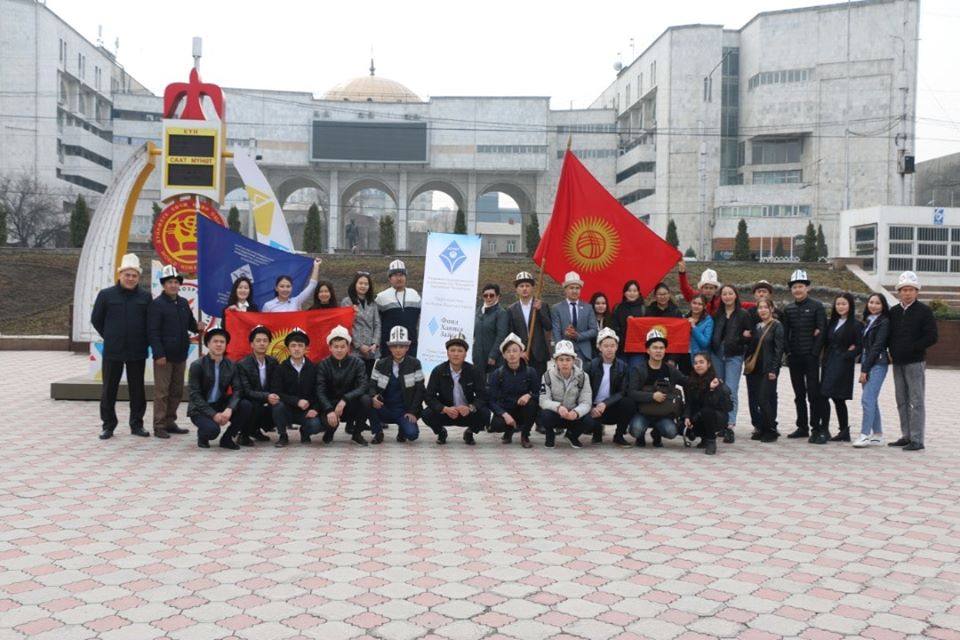 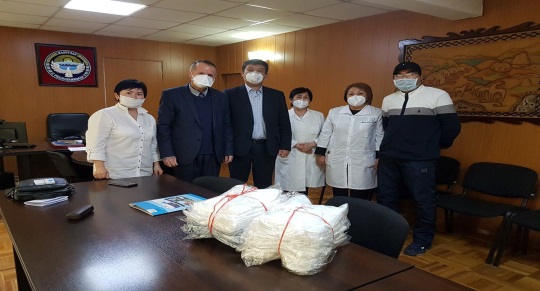 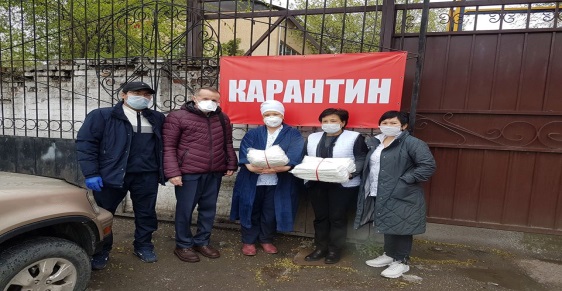 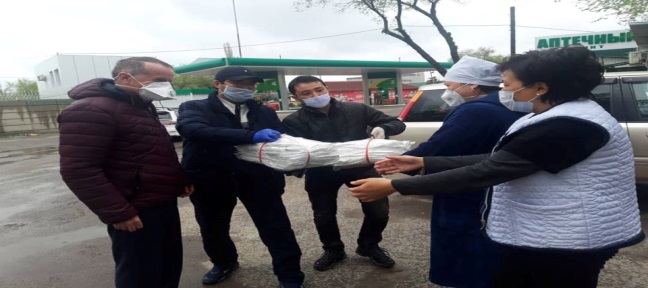 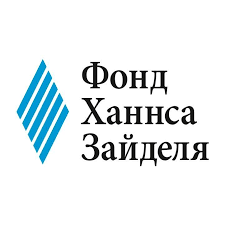 Каратинде убакытты туура пайдалануу максатында 2020-жылдын март айынан апрель айына чейин  «Келгиле, окуйбуз»      видеоролик сынагы жарыяланды.Сынакта эки катышуучу «Мыкты окурман үй-бүлө» деп  табылды. Белектерин карантин толугу менен ачылганда, эң биринчи жолугушууда алышат.
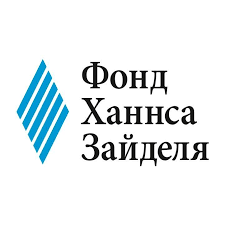 «Биз, короновирусту биргеликте токтотобуз» аттуу акция-флешмобАкын: КРнын маданиятына эмгек сиңирген ишмер. КРПБА менен биргелешкен Ханнс Зайдель фондунун стипендианты- Арстанбекова БүбайшаЧыгарманын аталышы: «Атың өч!»
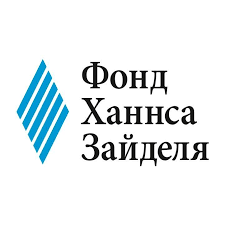 «1-июнь-Эл аралык балдарды коргоо күнү »Муктаж үй-бүлөлөргө жардам